ITU Regional Standardization Forum for Asia-Pacific (Jakarta, Indonesia, 27-28 October 2015)
Pushing the Regional Cooperation and Development of EMC Compliance Testing – CAICT

Pengfei Qu (Phil),   qupengfei@caict.ac.cn

Chief Engineer of EMC Lab, CTTL-Terminals
China Academy of Information and Communications Technology (CAICT)
CAICT Profile
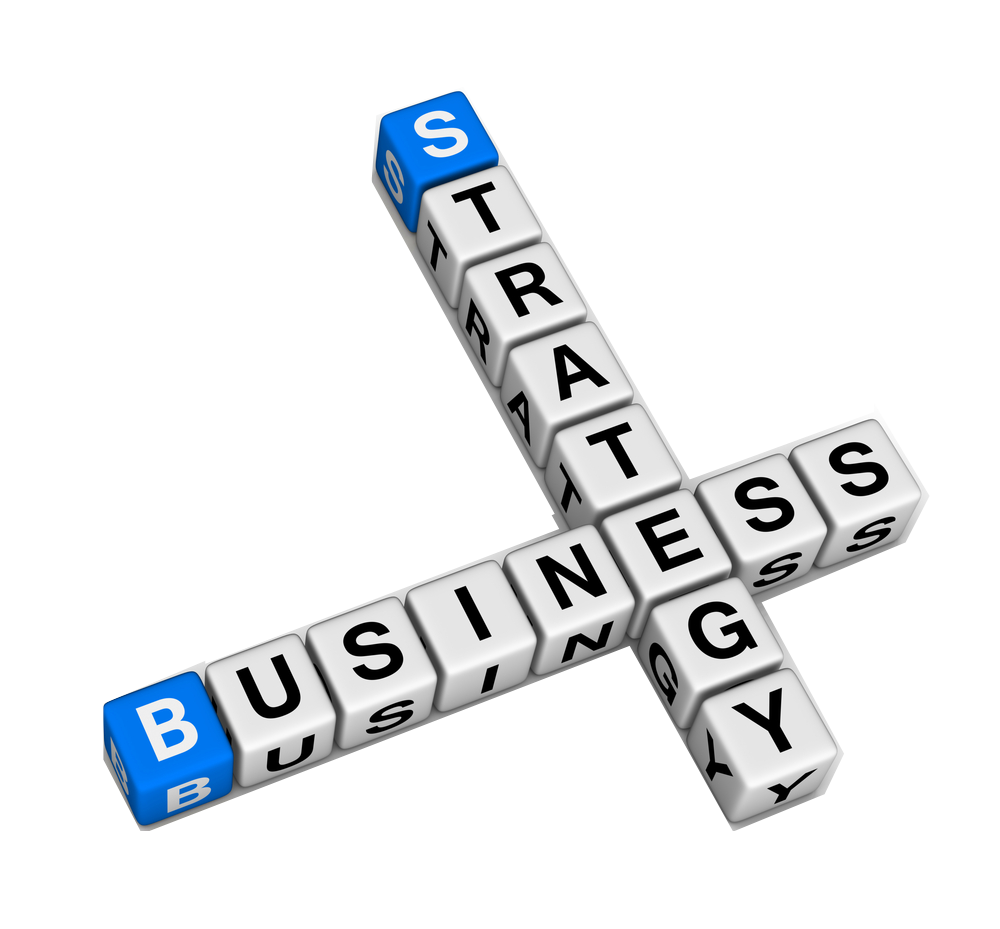 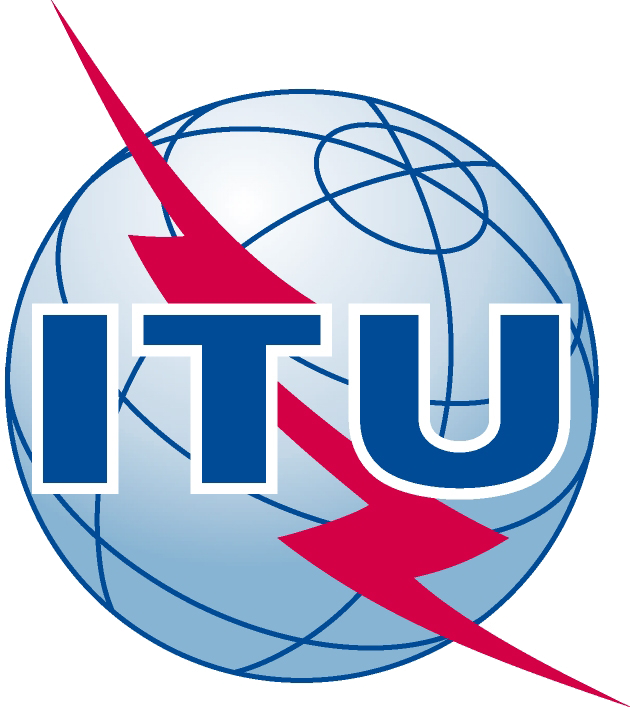 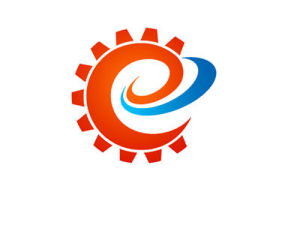 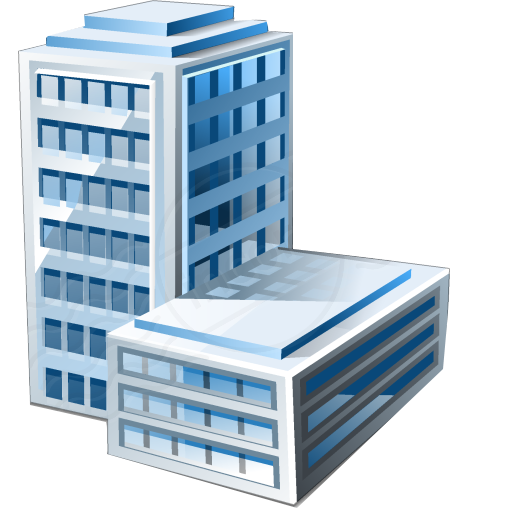 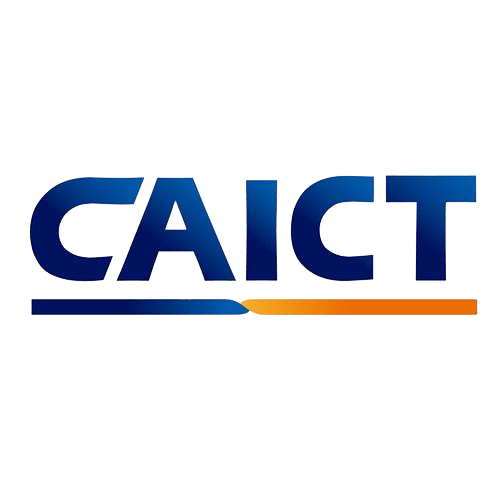 [Speaker Notes: 1. The only one national institute on information and communications, especially on telecommunications.
2. Over 8 locations in Beijing, 5 branches all over China. Three branches have similar business scope as the headquarters, there are in Shanghai (east of China), Chongqing (west of China) and Shenzhen (south of China). Other two branches locate in Guangzhou and Baoding, which have special research and business on intelligent city and seismic resistance.
3. For example, our institute drafted the well-known internet plus policy in China.]
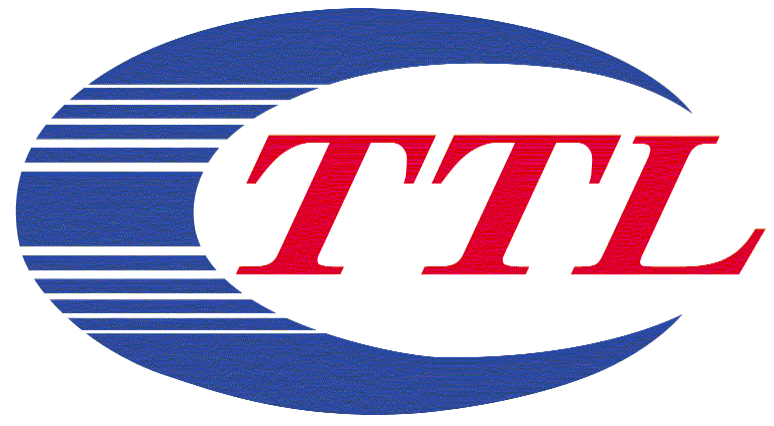 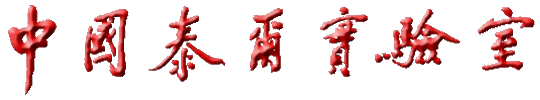 China Telecommunication Technology Labs
CAICT Profile – CTTL
CTTL – Brand of CAICT’s testing labs


Labs in  6 cities (13 locations)
Over 1000 employees, over 190 senior engineers
Using same ISO 17025 quality system
Some featured labs
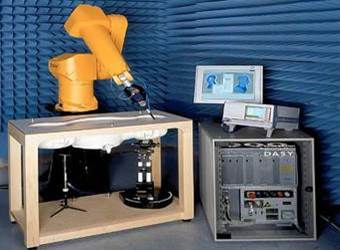 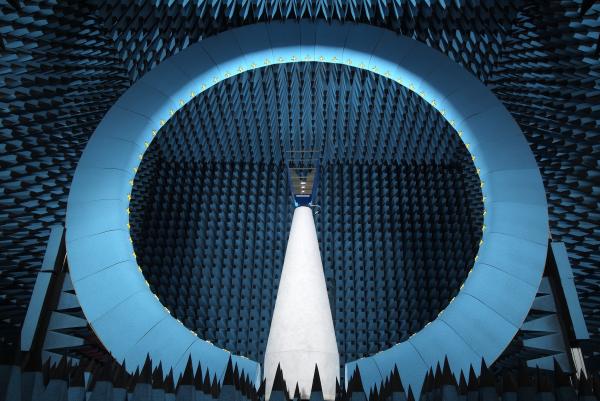 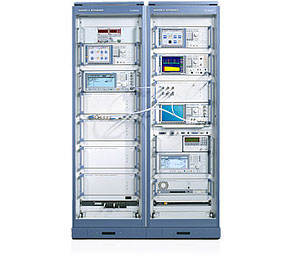 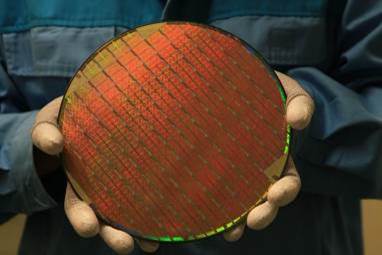 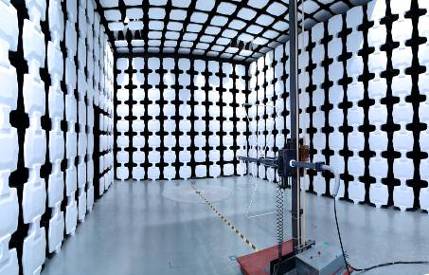 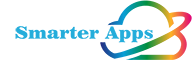 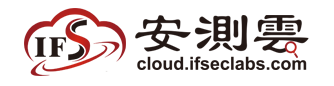 EMC                       SAR                   OTA      RF/Protocol       IC/SOC              APP&IFS
CAICT Profile – EMC Labs
Establishing EMC labs since 1999
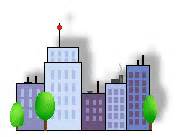 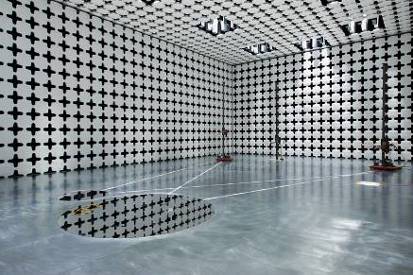 7 Labs in
4 Cities
9 chambers
Incl. 
10m SAC
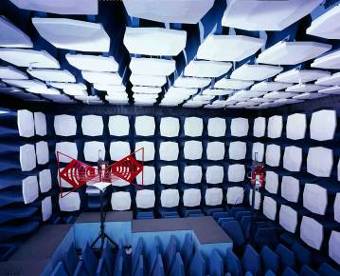 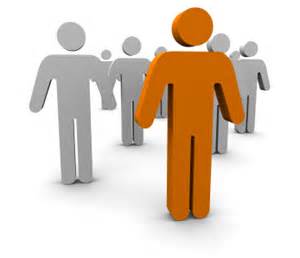 60+
Employees
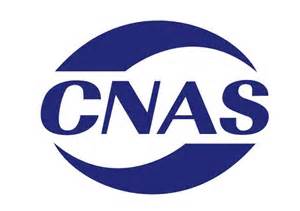 ISO 17025
Accredited
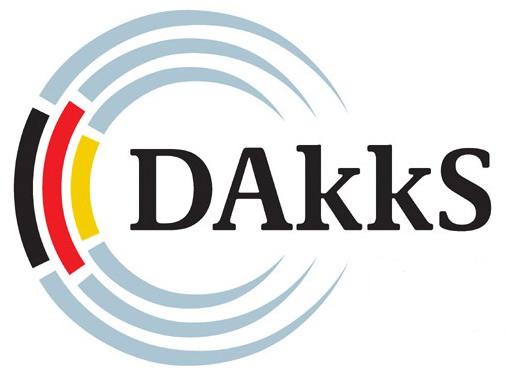 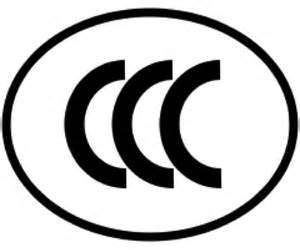 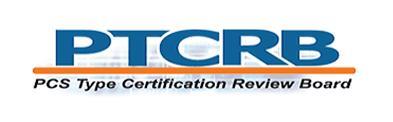 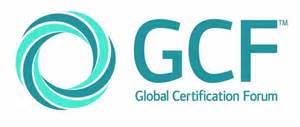 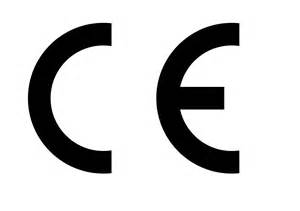 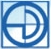 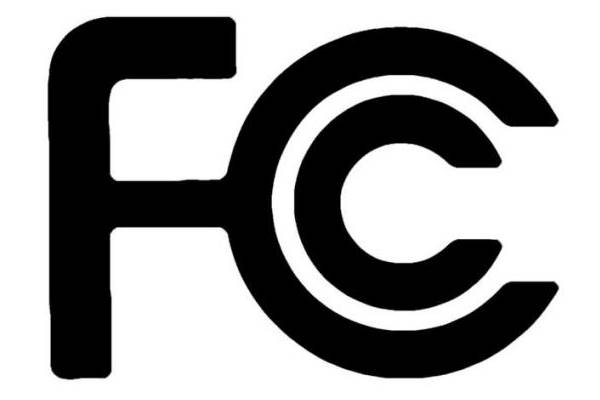 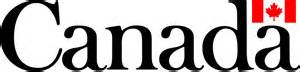 Proposals for pushing regional EMC cooperation
Support ITU standardization work
Information sharing (regular / telephone / online meetings, mail list,  instant message group,…)



Inter-lab or round robin comparison tests
System calibration and site validations
Test scope complementation
Share training course   
ITU Asia-Pacific Centre of Excellence Training
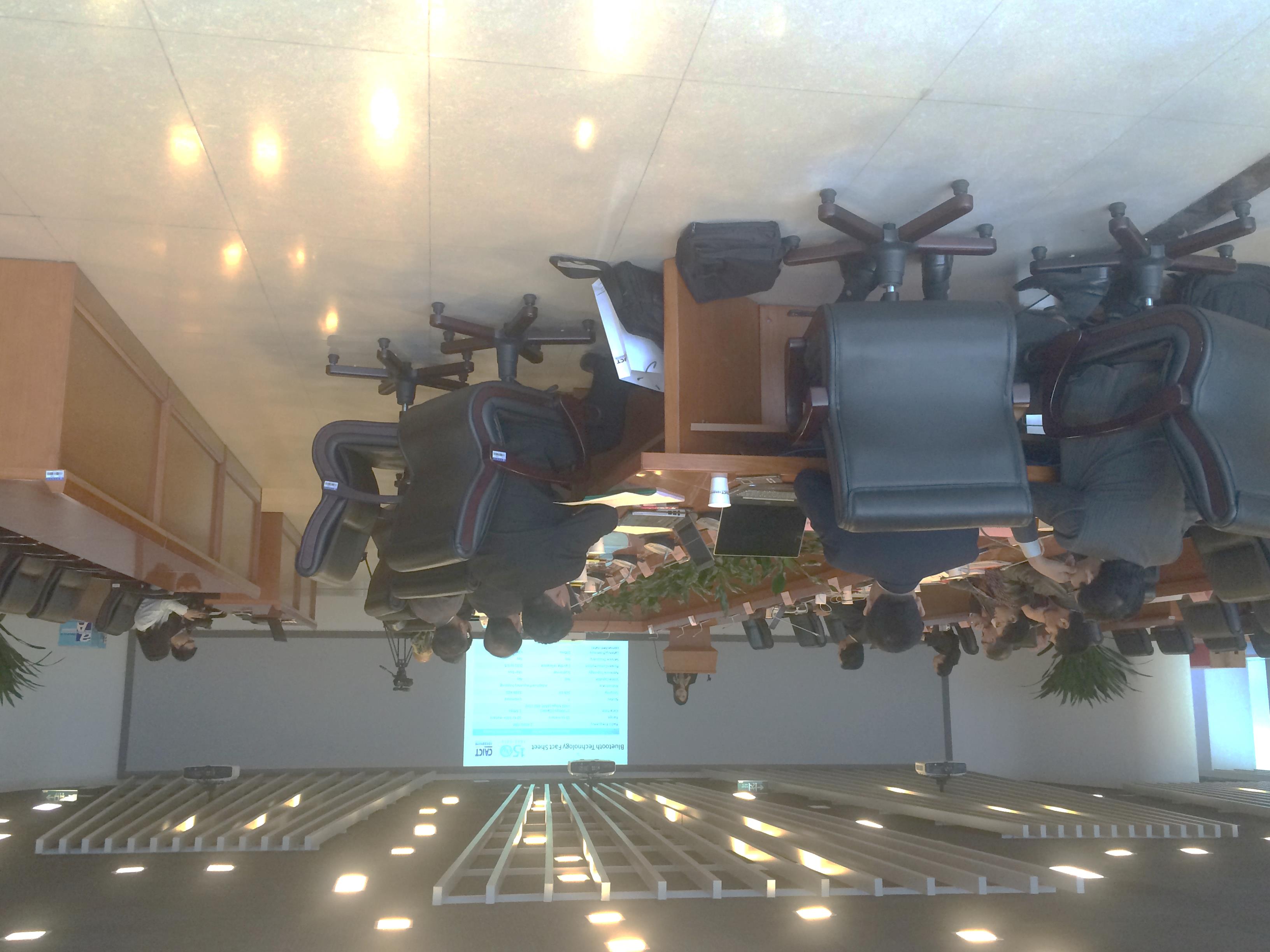 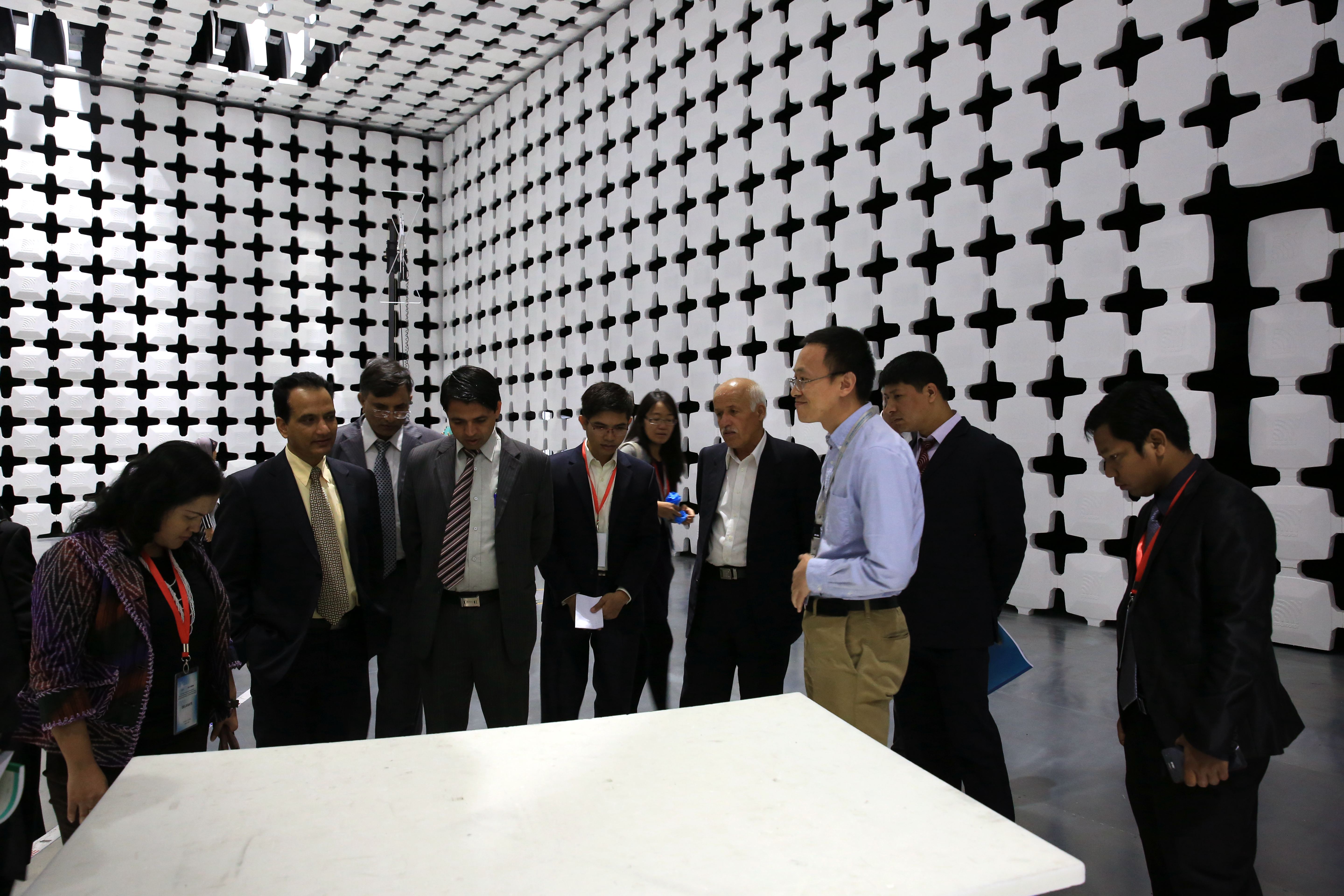 [Speaker Notes: Develop more ITU standards for ITU C&I program.]
EMC Conformity Assessment Overview
Assurance of conformity to specific requirements
EMC Conformity Assessment Overview
Accreditation
Body
Standardization
Body
Accreditation
Body
Standardization
Body
Conformity Assessment Architecture
Country/Region B
MRA
Country/Region A
Open or signed
Open or signed
International standardization bodies and manufacturers are the foundation and  initiative.
[Speaker Notes: Note: 
In some cases, the government may not be a part of this structure. In other cases, the government may manage the certification directly.
Some certification bodies may accept reports from foreign labs without MRA.]
EMC Standardization Organization Overview
International EMC Standardization Organizations
ISO
ITU
IEEE
3GPP
IEC
TC77
    SC-A
    SC-B
    SC-C
ITU-R
    SGs
    …
TC22
    SCs
    …
CISPR
    CIS/A
    CIS/B
    CIS/D
    CIS/F
    CIS/H
    CIS/I
ITU-T
    SGs
    …
Other TCs
    SCs
    …
Regional EMC Standardization Organizations
CEN    CENELEC    ETSI    ANSI
National/Industry/Company EMC Standardization Organizations
Other TCs
[Speaker Notes: In most cases, the compliance means conformity to a specific standards. This page reviews the main EMC standardization organizations.
TC22: ISO 11452 series, ISO 7637, ISO 10605 series.

Tracing these standards is important and very time/money consuming.]
Key points of establishing an EMC lab
Steps of establishing an EMC lab
Key points of establishing an EMC Lab
Which industry will you consider?
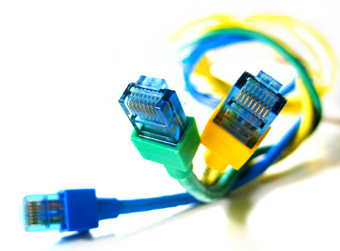 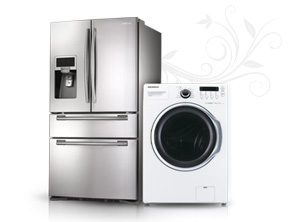 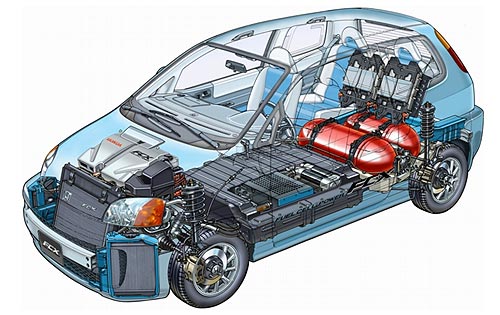 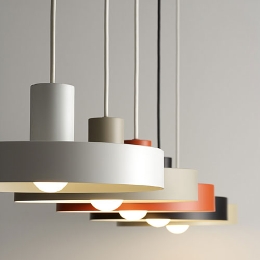 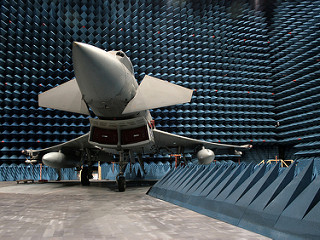 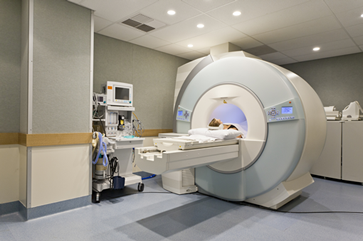 Investment
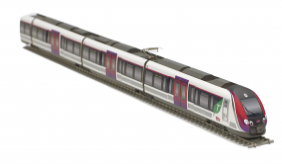 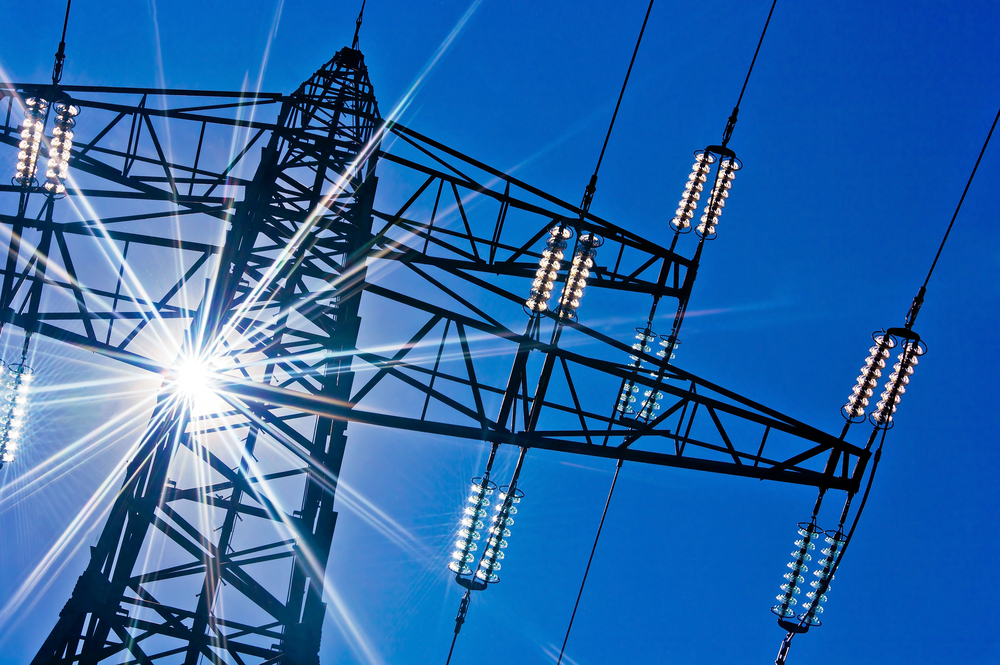 Lab flexibility
[Speaker Notes: First decision is which industry will you concern.
Of course we will choose telecommunication industry,

EMC characteristics for each industry
IT or consumer electronics. Wireless communication need some call boxes;
2) Household appliance
3) Luminaire industries
4) Automobile: If you want to test some components
               If you want to test a car, you will need the chassis dynomometer
5) Military / defense industries
6) Medical devices
7) Train (power consideration)
8) Electricity (power consideration)]
Small EUT, lower test level, single phase, no backup
Key points of establishing an EMC Lab
Cost estimation for a communication EMC Lab
Assets of CTTL EMC BJ 
main lab: 8.8 million €
[Speaker Notes: Note: Building/house rent cost is not included.]
Key points of establishing an EMC Lab
Important technical documents required by ISO 17025
Procedures
Practical implementation of a standard in the lab
In most cases, one procedure for each generic standard is enough. The procedure of product standard may refer to these generic procedures
Some product category may need specific procedure
Measurement uncertainties
Necessary for all EMI measurements
Inclusion in test report as required by most standards
Better to be lower than Ucispr 
Future: may affect the limits.
Reference documents: CISPR 16-4-2, UKAS LAB 34
Key points of establishing an EMC Lab
Important technical documents required by ISO 17025
Measurement traceability
Choose ISO 17025 accredited calibration labs
Understanding principle of calibration (key parameters tracing up to national or international standard/organization, review of calibration report)
Prepare traceability chart for audit
Instrument based
Intermediate check
Verify calibration status between calibration intervals (1 year typically)
Need procedures and verification reports as well
Key points of establishing an EMC Lab
What kinds of chamber will you consider?
Conventional: OATS, SAC, FAR, TEM
Good news for ICT products
CISPR 32 allows the use of FAR as alternative choice of SAC
CISPR 35 will be published in 2016:
Adopted low-cost TEM waveguide and reverberation chamber as the alternative test site as the conventional FAR.
Bad news for all products affected by CISPR
CISPR 16 will limit the size of EUT
Quiet zone/test volume is not as important as before
EUT size(3m distance): within 1.5m(diameter)*1.5m(height)
EUT size(10m distance): within 5m (diameter)*3m (height)
Don’t waste money on  unnecessary test volume!
[Speaker Notes: If you have enough budget, please choose SAC. The SAC is still the most popular one, especially for FCC.]
Key points of establishing an EMC Lab
How do you know a test site is qualified?
OATS/SAC
Emission:
30MHz-1GHz: NSA (per CISPR 16-1-4, ANSI C63.4)
>1GHz: Svswr (per CISPR 16-1-4)
Immunity: FU (per IEC 61000-4-3)
FAR
Emission: FS-NSA (per CISPR 16-1-4)
Immunity: FU (per IEC 61000-4-3, IEC 61000-4-22)
Shielded Room and all chambers with shielded enclosure
Shielding effectiveness (per EN 50147, IEEE 299, GB/T 12190)
Special calibrated instruments required!
Key points of establishing an EMC Lab
How do you know your EMC test system works properly?
Emission Measurement
Inter-lab comparison, proficiency testing / measurement audit
System verification (comb gen, golden sample, ..)
Immunity test
System verification
Remain instruments’ traceability
Perform calibration in time 
Intermediate checks
Key points of establishing an EMC Lab
How do you consider your power distribution system?
Current
Consider the max power consumption of potential EUT
Voltage and frequency
EUT
Local
International: 
110V/120V/220V/230V/240V, 50Hz/60Hz
Programmable power supply preferred
Instruments: voltage stabilized source preferred
Separate the equipment/EUT power supplies
Try not to use a socket converter
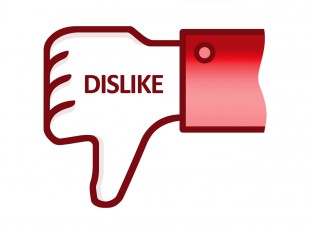 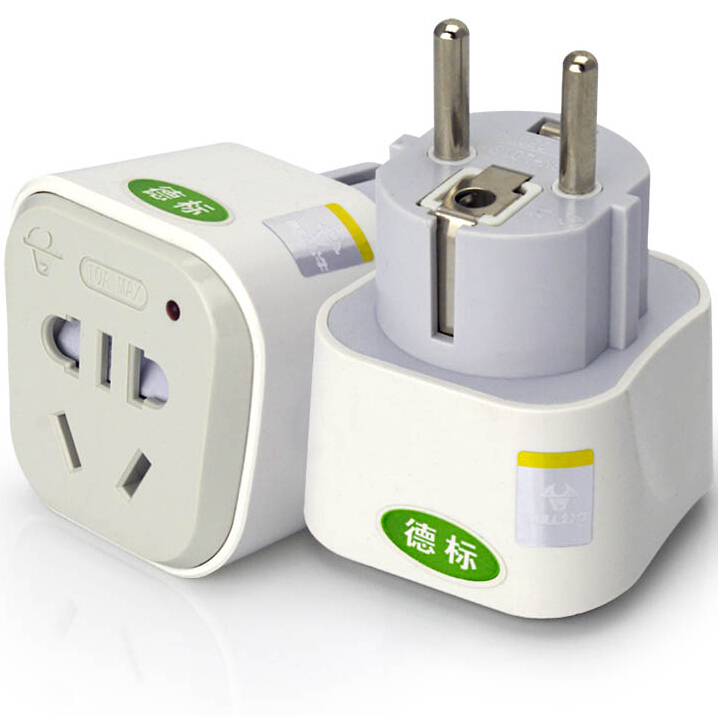 [Speaker Notes: Aircraft EMC: 400Hz AC required.]
Key points of establishing an EMC Lab
Some radiated test issues
 Let the SAC and FAR close to each other. Share radiated immunity test system.
Choose antenna mast support tilting function to reduce the measurement uncertainty and meet FCC requirements
Reserve more space below turntable:
AMN for mains
VHF LISN for other cables
Put some ancillary equipment right below the turntable
Key points of establishing an EMC Lab
Some methods to improve efficiency
Dual antenna masts 
For broad bands sweeping, using two antennas
In the same band, test two polarizations at the same time
NOTE: Consider them in site validation
Using latest Time-Domain test receiver
Using multi-tone immunity test system
Antennas should be bought in pairs
For backup during calibration (oversea..)
Key points of establishing an EMC Lab
Some additional customized features:
Reserve spaces/waveguides for future connection from the turntable to the control room
Reserve a video socket (e.g. VGA) from chamber to receiver
Engineers can see the results when they modify the EUT or test setup on extended displays (projector or LCDs) inside the chamber
Install access control system on all doors to improve the confidential level
[Speaker Notes: Your never know what kinds of cable of your next EUT and what kind of protocol it runs.]
Key points of establishing an EMC Lab
Cautions of using some instruments/tests:
Pre-amplifier: Easily damaged by the transient interference when plugging into a socket or ESD
Turntable: Weekly or monthly maintenance recommended
In-situ tests
UPS/stabilized voltage supply preferred either in the lab or in-situ test
Good cooling and ventilation facility for racks and amplifiers
Keep enough space for heat dissipation
Antennas: all antennas should be handled carefully
Avoid overloading of receiver, spectrum analyzer, pre-amplifier: estimate and make good preparations.
[Speaker Notes: Antenna: Check the mechanical connection of the resonant elements.]
Q&A
Pushing the Regional Cooperation and Development of EMC Compliance Testing – CAICT

qupengfei@caict.ac.cn
+86 10 62304633 ext 2031
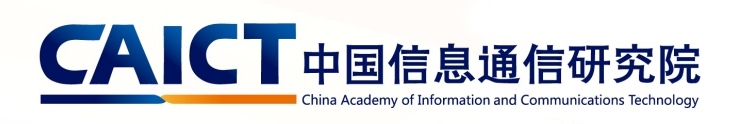